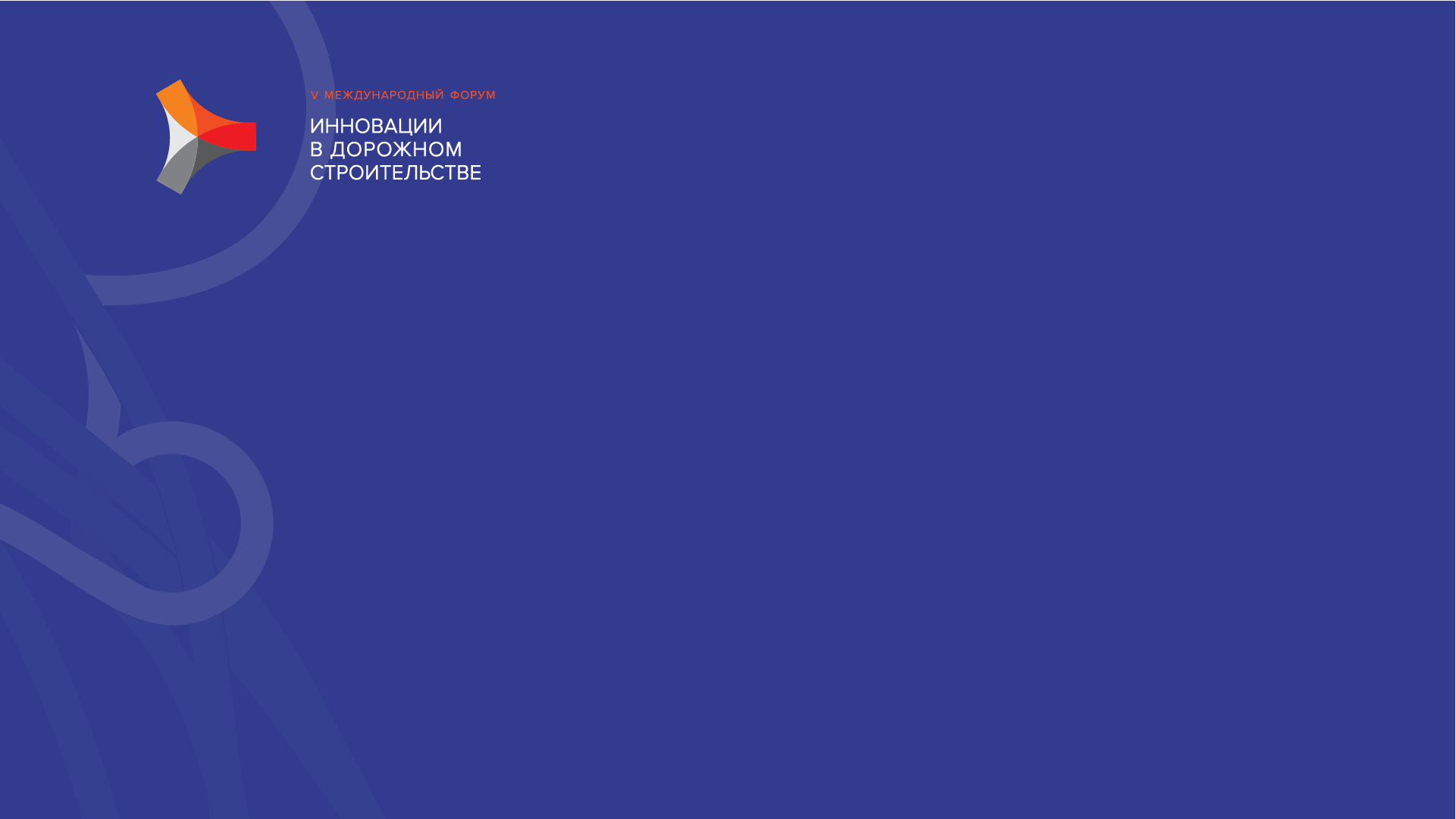 МТМ «Европа – Западный Китай».Основные аспекты созданиятранспортного коридора.
Государственная компания «Автодор»
Соглашение между правительствами государств – членов Шанхайской организации сотрудничества о создании благоприятных условийдля международных автомобильных перевозок
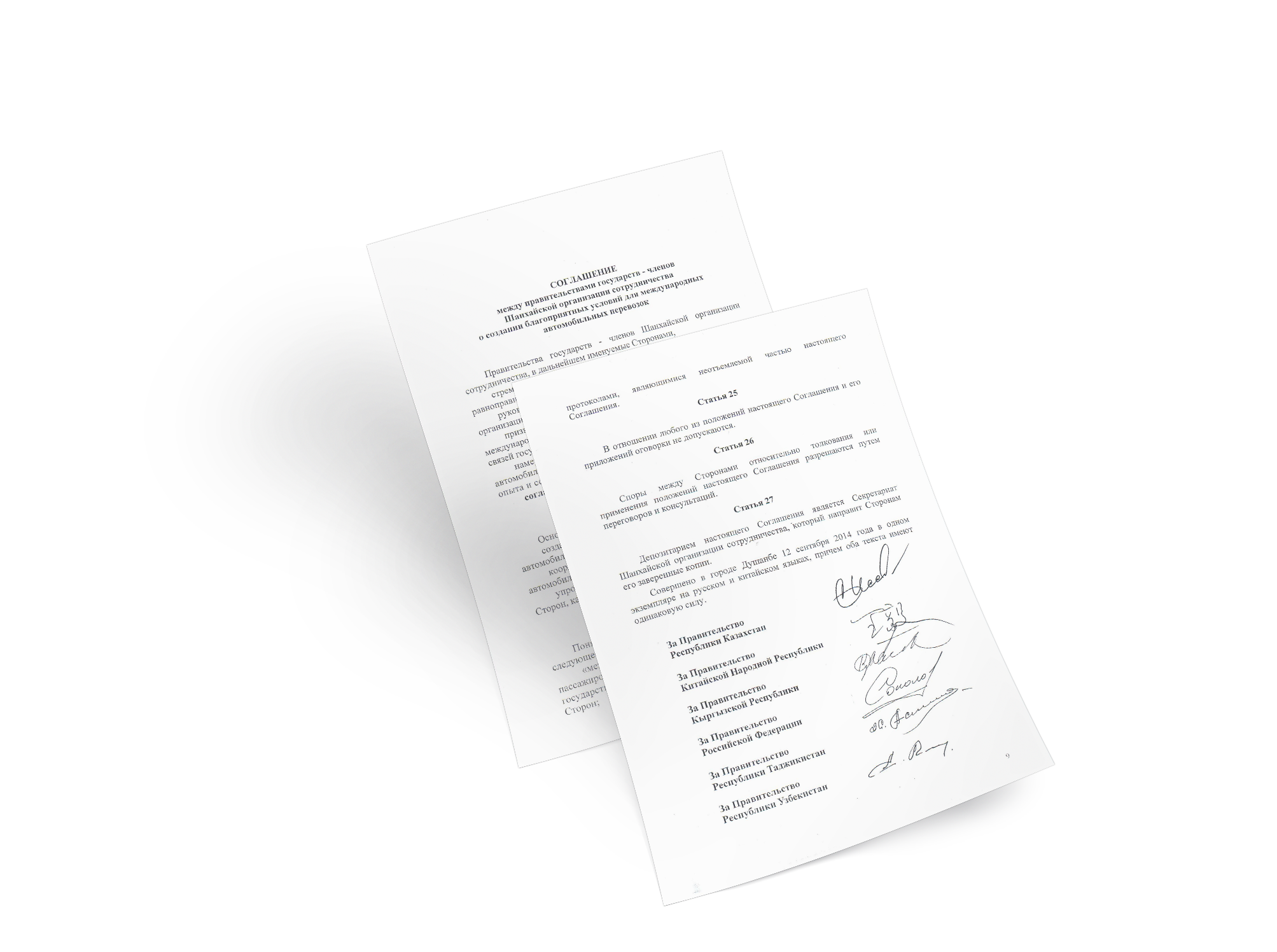 2
12 сентября 2014 года в г. Душанбе подписано Соглашение между правительствами государств — членов Шанхайской организации сотрудничества (ШОС) о создании благоприятных условий для международных автомобильных перевозок, которым предусмотрено открытие МТМ ЕЗК до 2020 года, а также трассировка прохождения: Санкт-Петербург (граница с Финляндской Республикой) – Оренбург – Сагарчин (Российская Федерация) / Жайсан (Республика Казахстан) – Актобе – Кызылорда – Шымкент – Тараз – Алматы – Коргас (Республика Казахстан) / Хоргос (Китайская Народная Республика) – Урумчи – Ляньюньган.
Основными целями        настоящего Соглашения являются:
создание благоприятных условий для международных автомобильных перевозок;
координация усилий Сторон для развития международных автомобильных перевозок;
упрощение и гармонизация документации,процедур и требований Сторон, касающихся международных автомобильных перевозок.
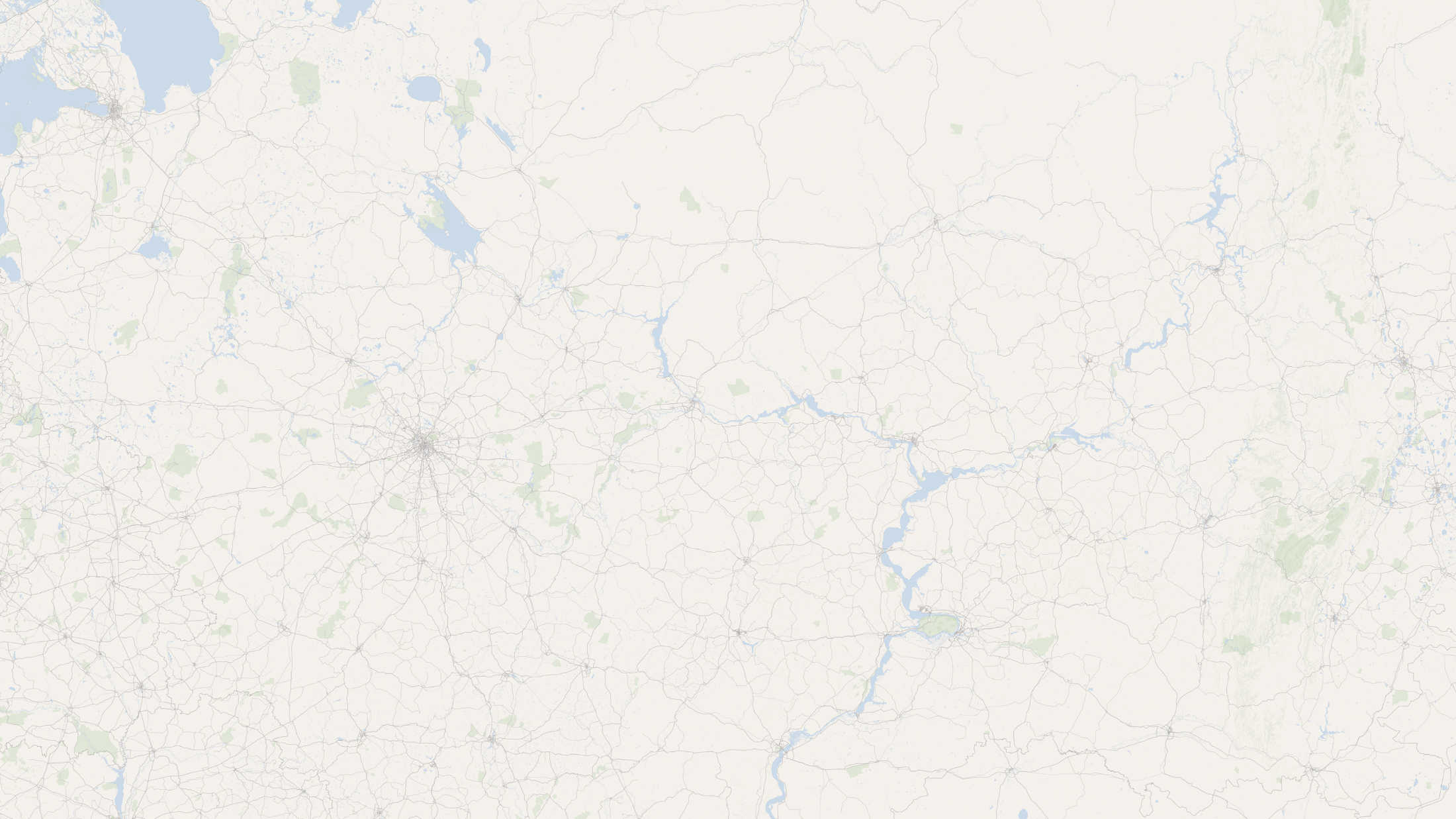 Санкт-Петербург
МТМ ЕЗК: развитие внутриконтинентальнойторговли и текущая грузовая база
Схема прохождения Международноготранспортного маршрута «Европа – Западный Китай»
3
3
Тосно
Участок МТМ ЕЗК — «Москва – Нижний Новгород – Казань»
Региональный проект строительства обхода г. Тольятти с мостовым переходом через р. Волга 
Участки МТМ ЕЗК в ведении Федерального дорожного агентства «Росавтодор»
Участки МТМ ЕЗК, по которым ведется строительство
Участки МТМ ЕЗК в эксплуатации
2 390 км
Протяженность МТМ ЕЗКпо территории РФ
8 500 км
Общая протяженность
МТМ ЕЗК(от границы РФ с Финляндиейдо г. Ляньюньган (Китай))
Великий
Новгород
Вышний Волочек
Валдай
Тверь
Торжок
Нижний Новгород
Екатеринбург
Владимир
Казань
Чебоксары
Москва
Шали
Орехово-Зуево
Челябинск
Алексеевское
Арзамас
Рязань
Уфа
Саранск
Тольятти
Пункт пропуска «Сагарчин»
на границес Казахстаном
Самара
Оренбург
Актобе
Социально-экономические эффекты
4
Маршрут сформирован таким образом, чтобы обеспечить максимальный социально-экономический эффект от его реализации.
до 62 млн чел.(примерно 40% от всего населения России). 
При учете всех территорий, входящих в зону тяготения МТМ ЕЗК
45 млн чел.
проживает в российскойчасти МТМ ЕЗК
70 млн тоннгрузопотока привлечет маршрут МТМ ЕЗК к 2025 г.
В зоне тяготения дороги эти отрасли составляют:
25%
переработки нефти, химии, нефтехимии и газохимии, производства минеральных удобрений России
70%
автомобильнойпромышленности России
50%
аэрокосмической и оборонной промышленности России
20%
производства продуктов питанияи сельского хозяйства России
30%
машиностроенияи приборостроения
40%
металлургии
Макроэкономический эффект от реализациипроекта МТМ «Европа - Западный Китай»
5
2,43
Прибыль
820 млрд руб.
Удельный прирост ВВП
на 1 руб. инвестиций
600
Амортизация
124 млрд руб.
Прямые налоговые 
поступления в бюджет  (млрд руб.)
2 450млрд руб.
40 – 50
Заработная плата
908 млрд руб.
Новые рабочие места в отраслях-потребителях затрат (тыс. шт.)
Общий эффектна ВВП
75 – 85
Налоги и сборы
598 млрд руб.
Новые рабочие местав новых отраслях  (тыс. шт.)
Наибольший эффект по приросту ВРП (млрд руб.) из участков нового строительства
МТМ ЕЗК: развитие внутриконтинентальнойторговли и текущая грузовая база
6
Евразия – самый емкий и динамично растущий международный торговый рынок
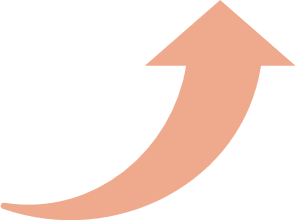 Берлин
Москва
Алма-Ата
Париж
Пекин
Шанхай
Коридор ЕЗК свяжет прямым скоростным автодорожным сообщением 3 основных экономических центра Евразии — ЕС, страныЕАЭС и Китай, на долю которых приходится
более 70% ВВП континента
и около 42% мирового ВВП
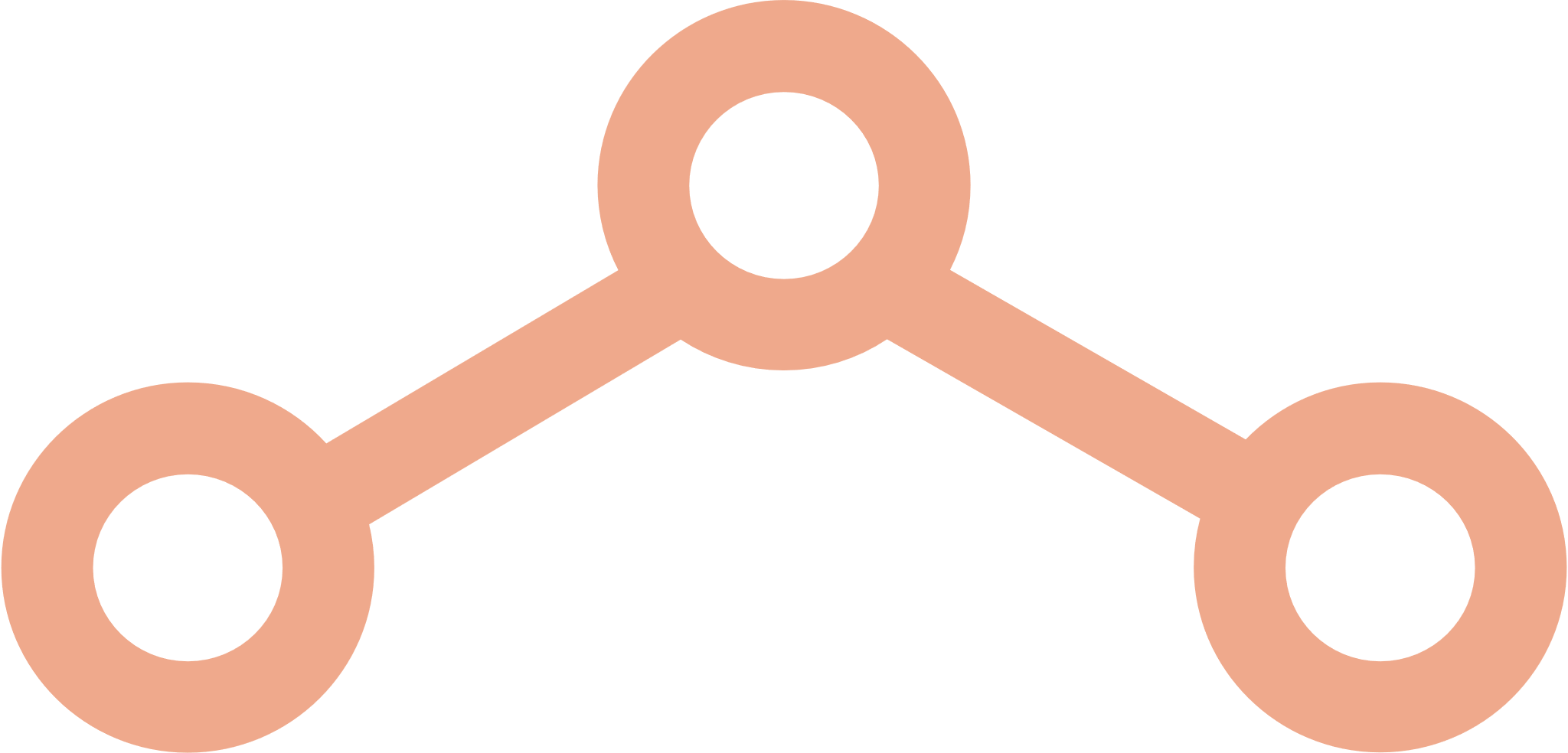 Основные связываемые регионы в рамках коридора:
Страны ЕАЭС
Китай
Страны Евросоюза (ЕС)
Объем торговли ЕС-Китай, млрд евро
+5% — средние темы роста мировой торговли
Торговля ЕС-Китай — основной драйверразвития внутриконтинентальной торговли 

С 2005 г. объем торговли увеличился в 2,7 раза,достигнув 573 млрд € в 2017 г. 
Более 85% номенклатуры товаров приходитсяна продукцию с высокой добавленной стоимостью
Высокий уровень сбалансированности грузопотоков
Динамика товарооборота в 2005-2017 гг. в среднемпочти в 2 раза опережала рост мировой торговли
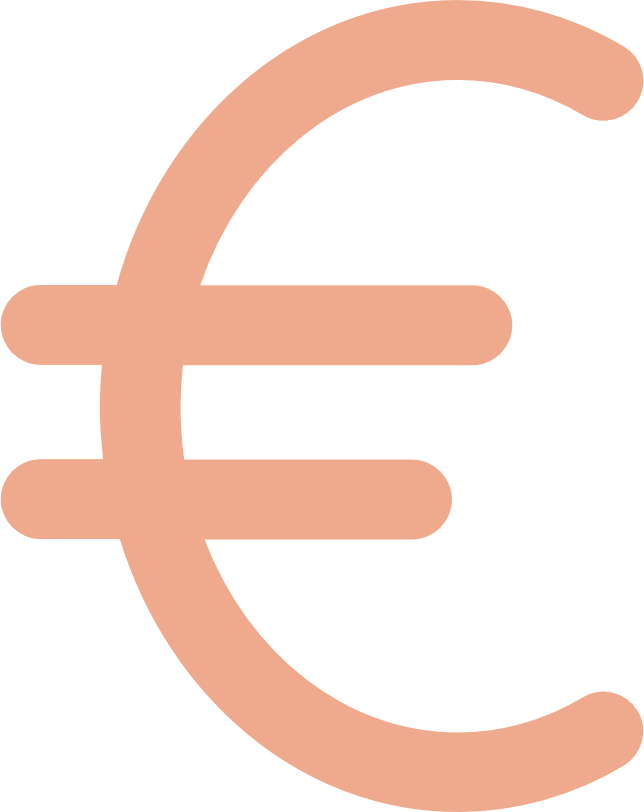 +9%  — средние темы роста товарооборота ЕС-Китай
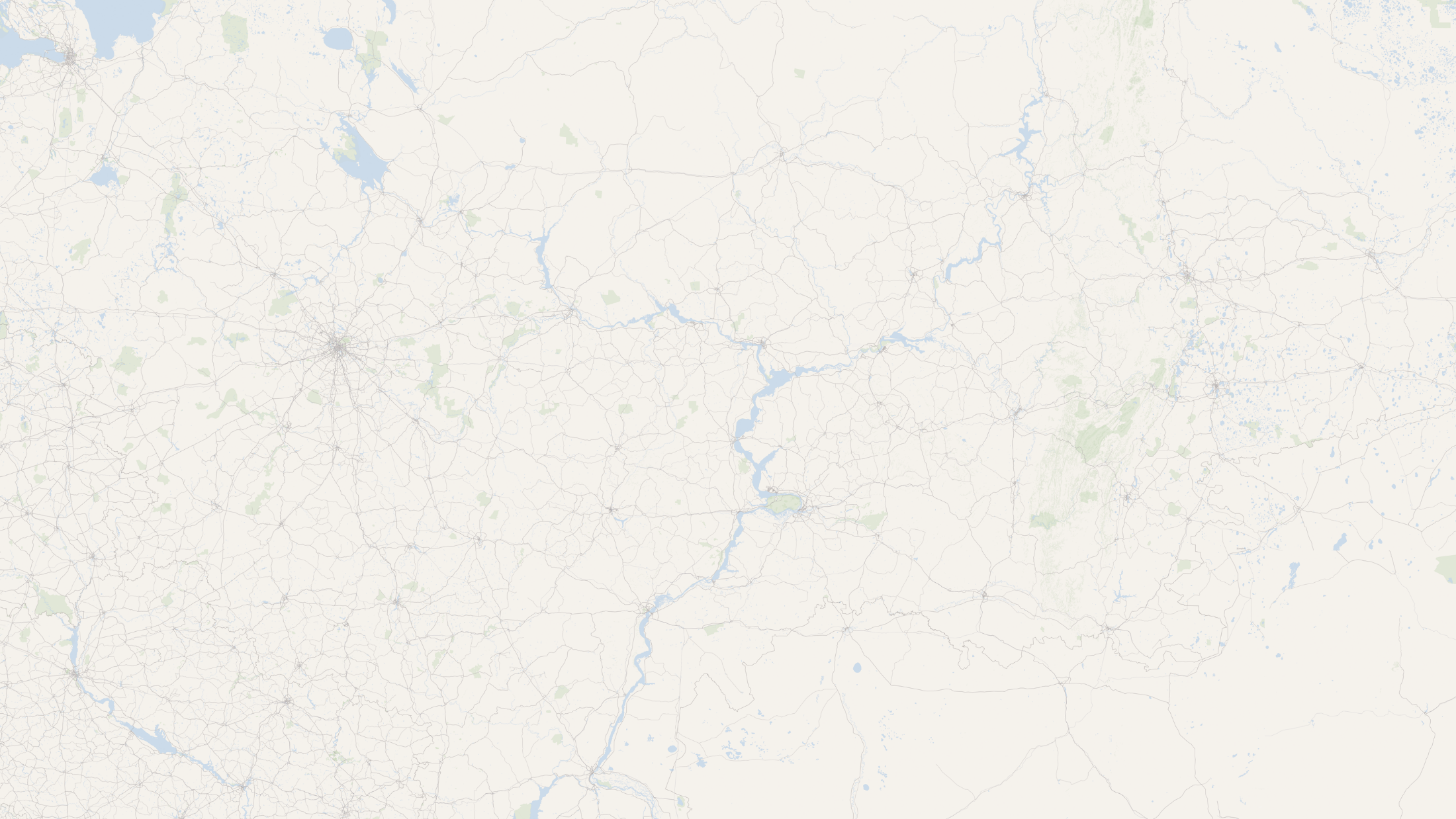 Санкт-Петербург
Возможное подключение к МТМ ЕЗК
регионов Урала и Западной Сибири
7
Тосно
МТМ ЕЗК — «Москва – Нижний Новгород – Казань»
Региональный проект строительства обхода г. Тольятти с мостовым переходом через р. Волга 
Участки МТМ ЕЗК в ведении Федерального дорожного агентства «Росавтодор»
Возможное продолжение маршрута
Валдай
Великий
Новгород
Вышний Волочек
Тюмень
Екатеринбург
Тверь
Торжок
Нижний Новгород
Владимир
Казань
Чебоксары
Москва
Шали
Орехово-Зуево
Алексеевское
Челябинск
Арзамас
Рязань
Уфа
Тольятти
Саранск
Самара
Пункт пропуска «Сагарчин»
на границес Казахстаном
Оренбург
Актобе